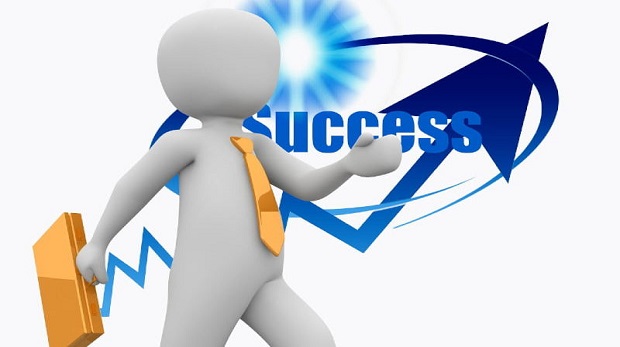 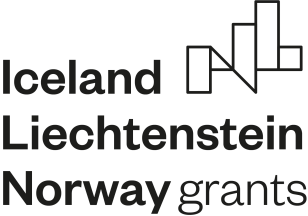 CHCĘ BYĆ PRZEDSIĘBIORCĄ! FORMY ORGANIZACYJNO – PRAWNE
WEB QUEST JEST PRZEZNACZONY DLA KLAS SZKOŁY POLICEALNEJ
WPROWADZENIE
Witajcie  
Na pewno część z Was marzy o założeniu własnej firmy po ukończeniu szkoły – wspaniały pomysł! 
Sam jesteś dla siebie szefem i możesz realizować się zawodowo!
Jednak aby odnieść sukces, trzeba wziąć pod uwagę wiele czynników prawnych oraz gospodarczych ważnych podczas zakładania i prowadzenia firmy, no i … mieć trochę szczęścia 
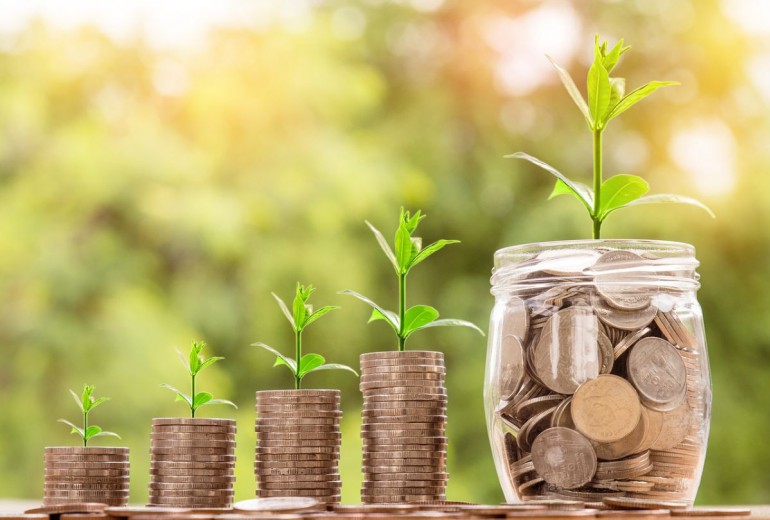 WPROWADZENIE
Specjalnie dla Was przygotowałam zadanie, które pomoże Wam poznać formy organizacyjno – prawne przedsiębiorstw, ich zalety i wady, a przez to wybrać formę najlepszą dla siebie.

Zaczynamy!
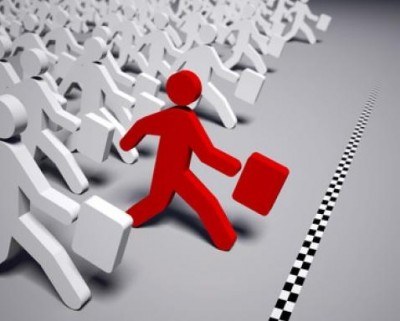 ZADANIE
Waszym zadaniem będzie przygotowanie krótkiej charakterystyki form organizacyjno – prawnych przedsiębiorstw pod względem zalet i wad oraz wybór najbardziej korzystnej dla siebie formy wraz z uzasadnieniem.
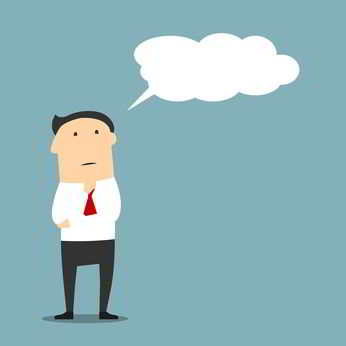 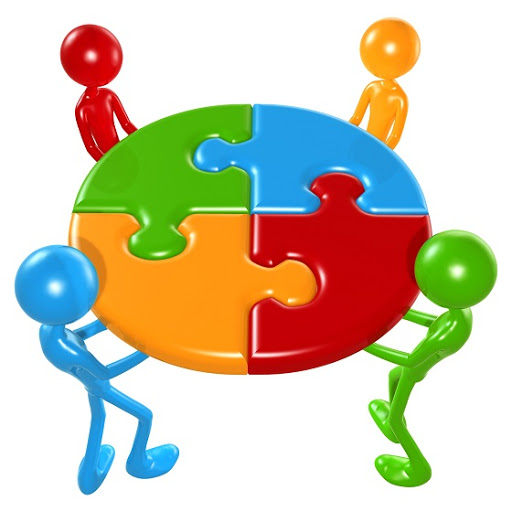 PROCES
Pierwszym zadaniem będzie odszukanie informacji na temat form organizacyjno – prawnych przedsiębiorstw we wskazanych przeze mnie zasobach internetowych.
Spośród odszukanych informacji na temat przedsiębiorstw wybierzcie te, które będą stanowiły odpowiedź na pytania z tabeli.
To zadanie wykonacie w grupach – najlepiej 3-osobowych. 
Pracę w grupie zorganizujcie według własnego pomysłu. Podpowiedź: Możecie wybrać lidera, który przydzieli każdemu z Was rodzaj przedsiębiorstwa do analizy, a potem wymienicie się informacjami na temat przedsiębiorstw.  Możecie też wspólnie wyszukiwać informacje, a jedna osoba będzie zapisywać odpowiedzi.
PROCES – UZUPEŁNIENIE TABELI
PROCES
Po zakończonej pracy każda z grup przedstawi wyniki swoich analiz, a ich poprawność wspólnie z całą klasą zweryfikujecie pod nadzorem nauczyciela prowadzącego zajęcia.
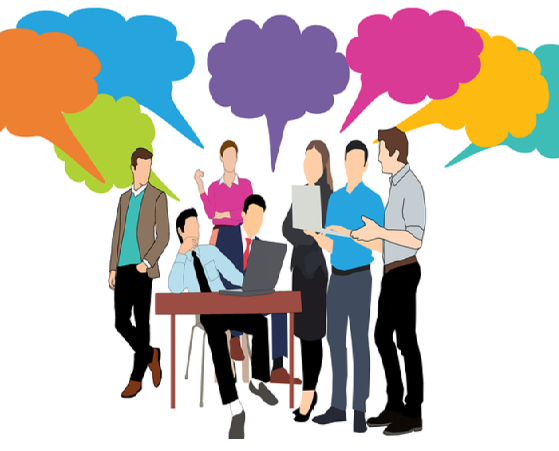 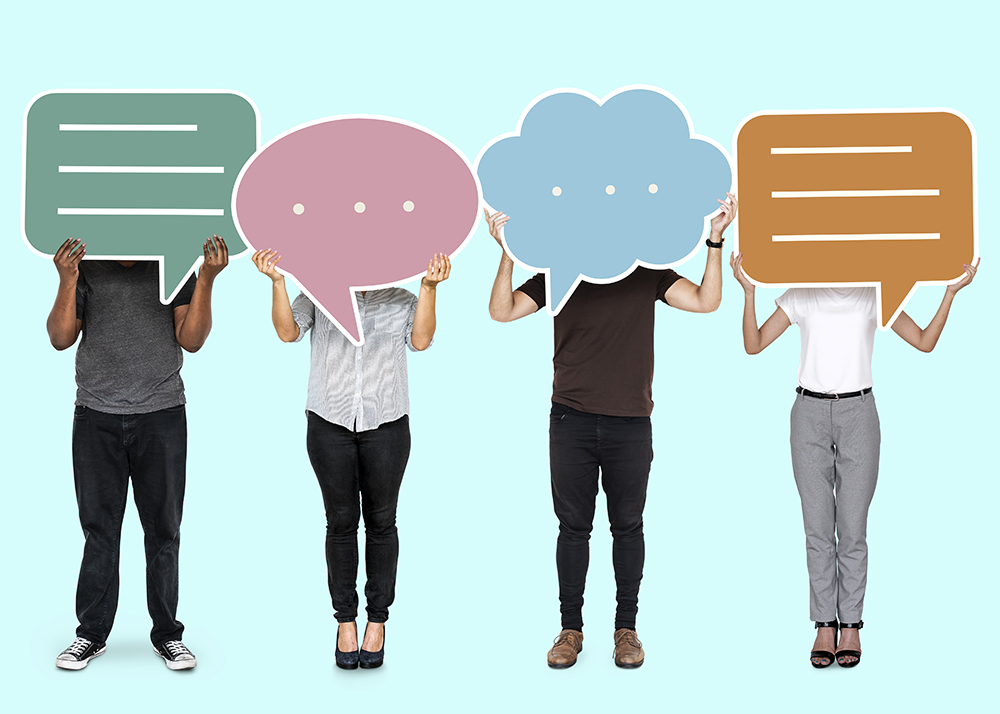 PROCES
Kolejnym etapem Waszej pracy będzie bliższa analiza spółek handlowych. Podobnie jak w pierwszym etapie, poszukajcie informacji we wskazanych przeze mnie źródłach tak, aby uzupełnić puste pola schematu.
Uwaga! W polach „minimalny kapitał” wpiszcie kwoty tylko tam, gdzie przepis prawny je określa. W pozostałych polach wpiszcie: „nie obowiązuje”.
 To zadanie wykonacie w tych samych grupach według wybranego przez każdą z grup sposobu organizacji pracy.
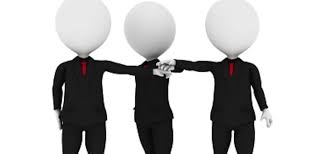 PROCES – UZUPEŁNIENIE SCHEMATU
PROCES
Po zakończonej pracy każda z grup przedstawi wyniki swoich analiz, a ich poprawność wspólnie z całą klasą zweryfikujecie pod nadzorem nauczyciela prowadzącego zajęcia.
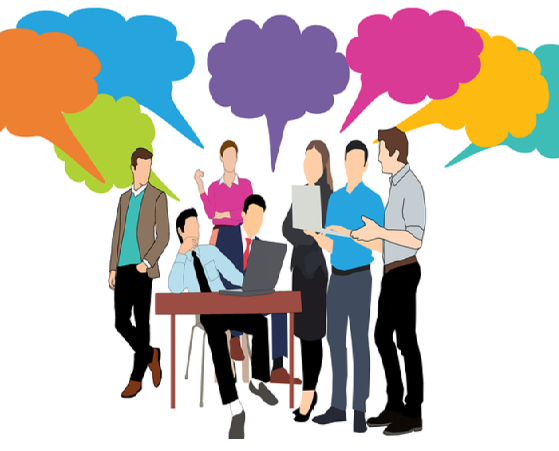 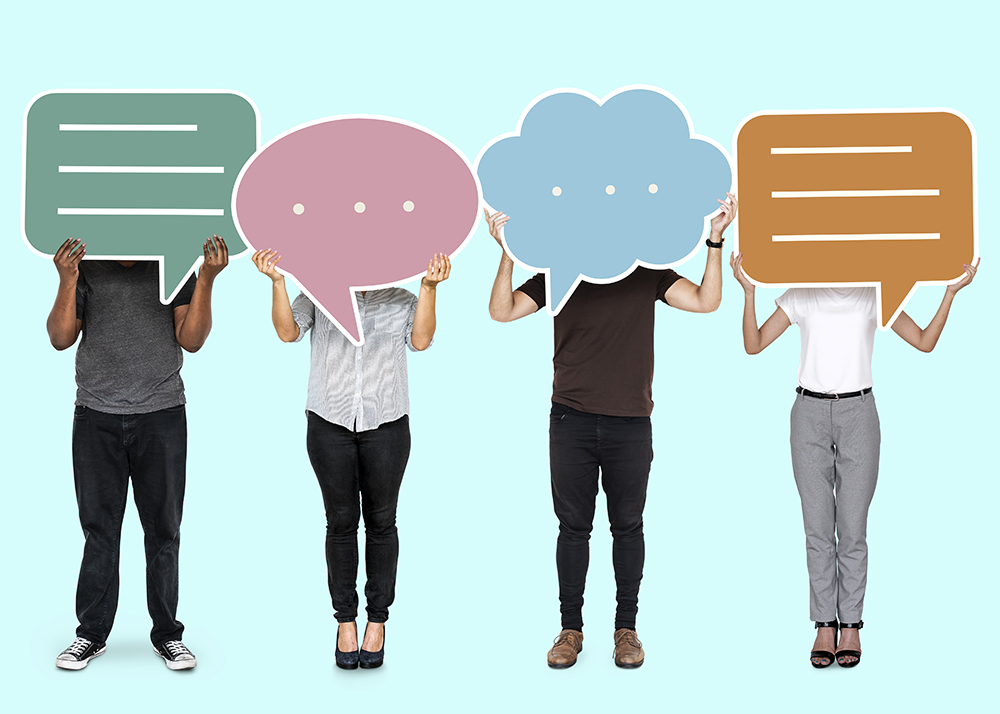 PROCES
Pora na indywidualną (samodzielną) analizę: każdy z Was, na podstawie poznanych dzisiaj informacji na temat form organizacyjno – prawnych przedsiębiorstw, wskaże taką formę, którą wybrałby zakładając firmę. 
W tym celu wykorzystajcie „rybi szkielet”, na którym zaznaczycie wady() i zalety () poszczególnych rodzajów działalności gospodarczej. Nazwę działalności wpiszcie w kolorowe prostokąty. Ta forma, która najczęściej pojawi się w górnej części szkieletu „wygrywa”.   
Swoimi uwagami podzielcie się z pozostałymi członkami, najpierw swoich grup, a potem klasy.
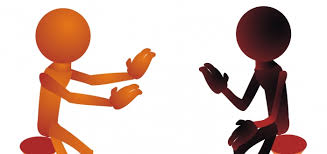 PROCES – „RYBI SZKIELET”
Właściciel (swoboda zarządzania) a odpowiedzialność
Wymagany kapitał
Rejestracja

Jaką formę wybrać?

ŹRÓDŁA
https://poradnikprzedsiebiorcy.pl/-rozpoczecie-dzialalnosci-gospodarczej-cz-1-formy-organizacyjne-i-prawne
http://www.podrecznik.edugate.pl/5-przedsiebiorstwo/5-2-formy-organizacyjno-prawne-przedsiebiorstw/
https://poradnikprzedsiebiorcy.pl/-limity-wysokosci-kapitalu-zakladowego-w-spolkach
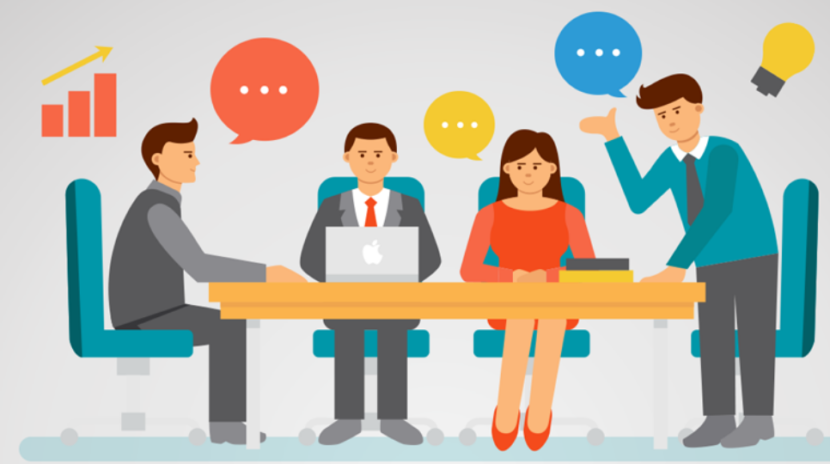 Ewaluacja
Dokonajcie oceny własnej pracy:
Jak bardzo byłem zaangażowany w pracę grupy? (na 2, 4 czy 6 punktów?)
Jak bardzo wspomogłem grupę w wykonaniu wspólnego działania? (na 2, 4 czy 6 punktów?)
Czy rzetelnie wykonałem polecenie do samodzielnej analizy? (na 2, 4 czy 6 punktów?)
A teraz sprawdź jak bardzo Twoje oceny są zbieżne (podobne) z oceną dokonaną przez nauczyciela.
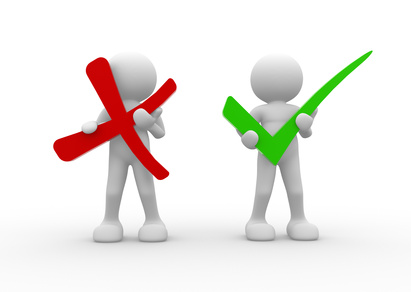 Ewaluacja
Ewaluacja
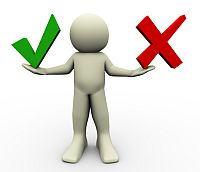 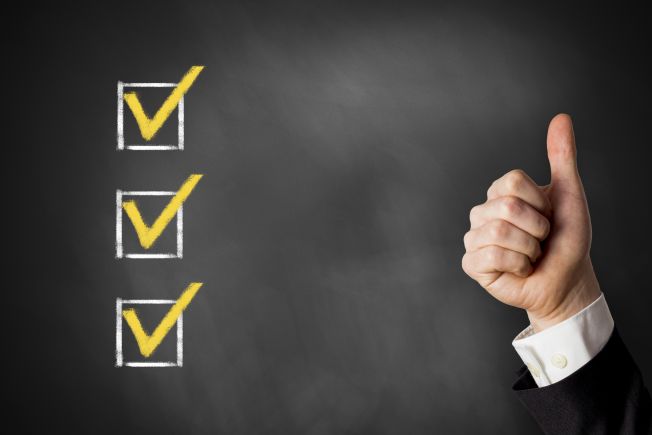 KONKLUZJE I WNIOSKI
Jakie korzyści osiągnęliście z realizacji tego projektu?
Mogliście w praktyce zastosować Waszą wiedzę i umiejętności analityczne. 
Mogliście w ciekawy sposób utrwalić Waszą wiedzę.
Nauczyliście się wykorzystywać Internet jako źródło informacji.
Nauczyliście się opracowywać informacje w różnych formach.
Uczyliście się trudnej sztuki współpracy w grupie.
Mogliście Waszą pracę zaprezentować na forum klasy i podzielić się swoją wiedzą i umiejętnościami.
Warto było……  prawda? 





Do zobaczenia w kolejnym projekcie…
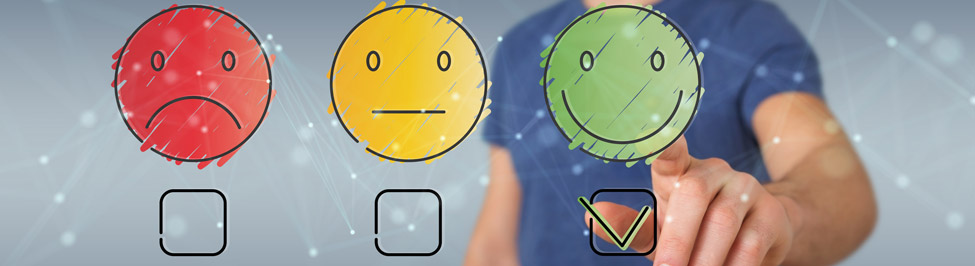 PORADNIK DLA NAUCZYCIELA
Podział na grupy może być dokonany według różnych kryteriów, np. ze względu na możliwości poznawcze uczniów, ich umiejętności, zainteresowania, tak aby „równo” rozłożyć siły w poszczególnych grupach.
Nauczyciel  powinien dokładnie przeanalizować treści wspólnie z uczniami, aż do momentu ich zrozumienia przez uczniów. Powinien jednak bardziej służyć im pomocą, radą, wyjaśnieniami, a nie gotowymi rozwiązaniami. 
Czas na realizację projektu powinien być dostosowany do możliwości uczniów. Nie jest z góry narzucony.
Projekt „Innowacyjne narzędzia w edukacji zawodowej dla niesłyszących” korzysta z dofinansowania otrzymanego od Islandii, Liechtensteinu i Norwegii w ramach funduszy EOG.